Example EveningMonday NightJanuary 2023Giffnock Courts
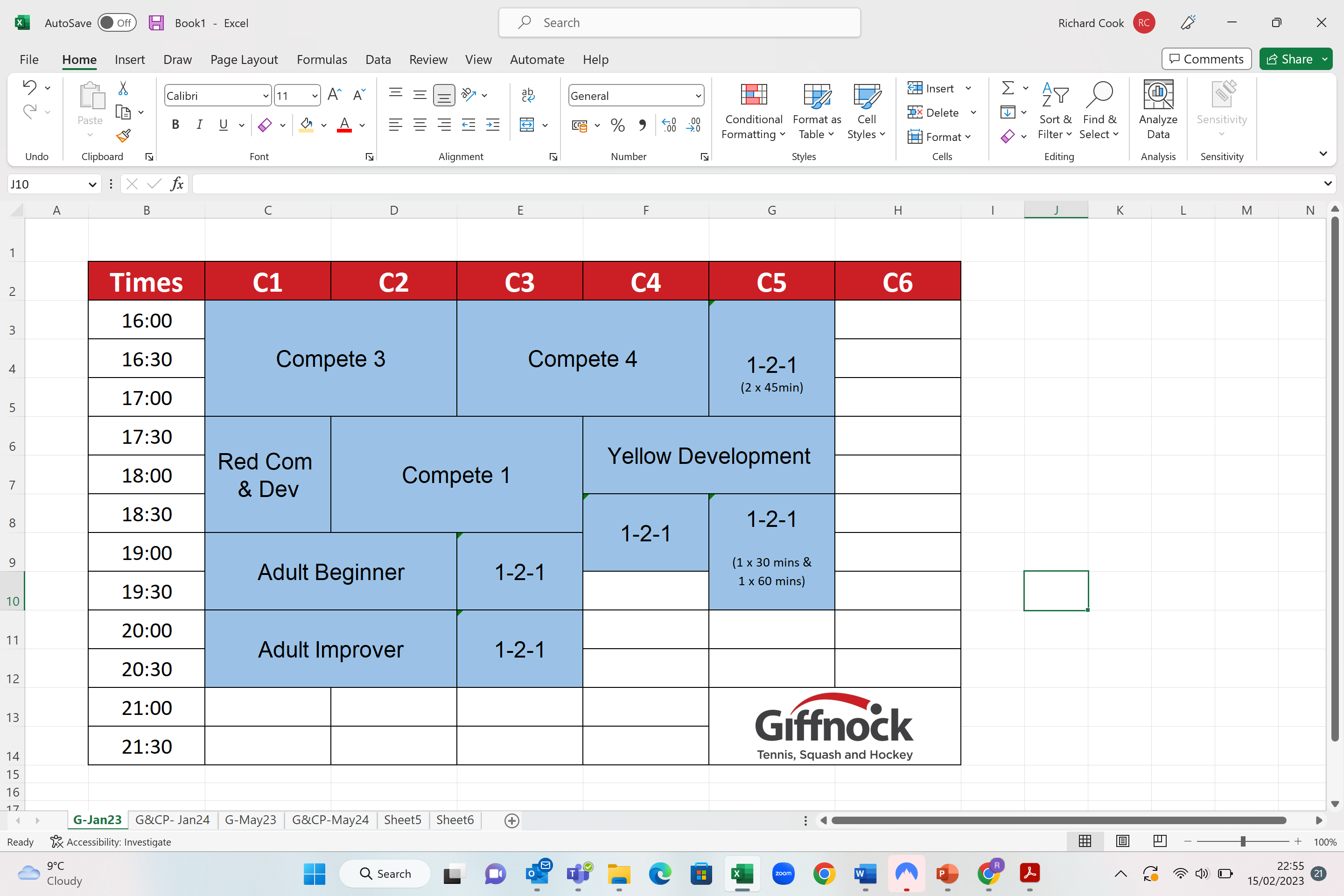 Sample EveningMonday NightJanuary 2024Giffnock Courts
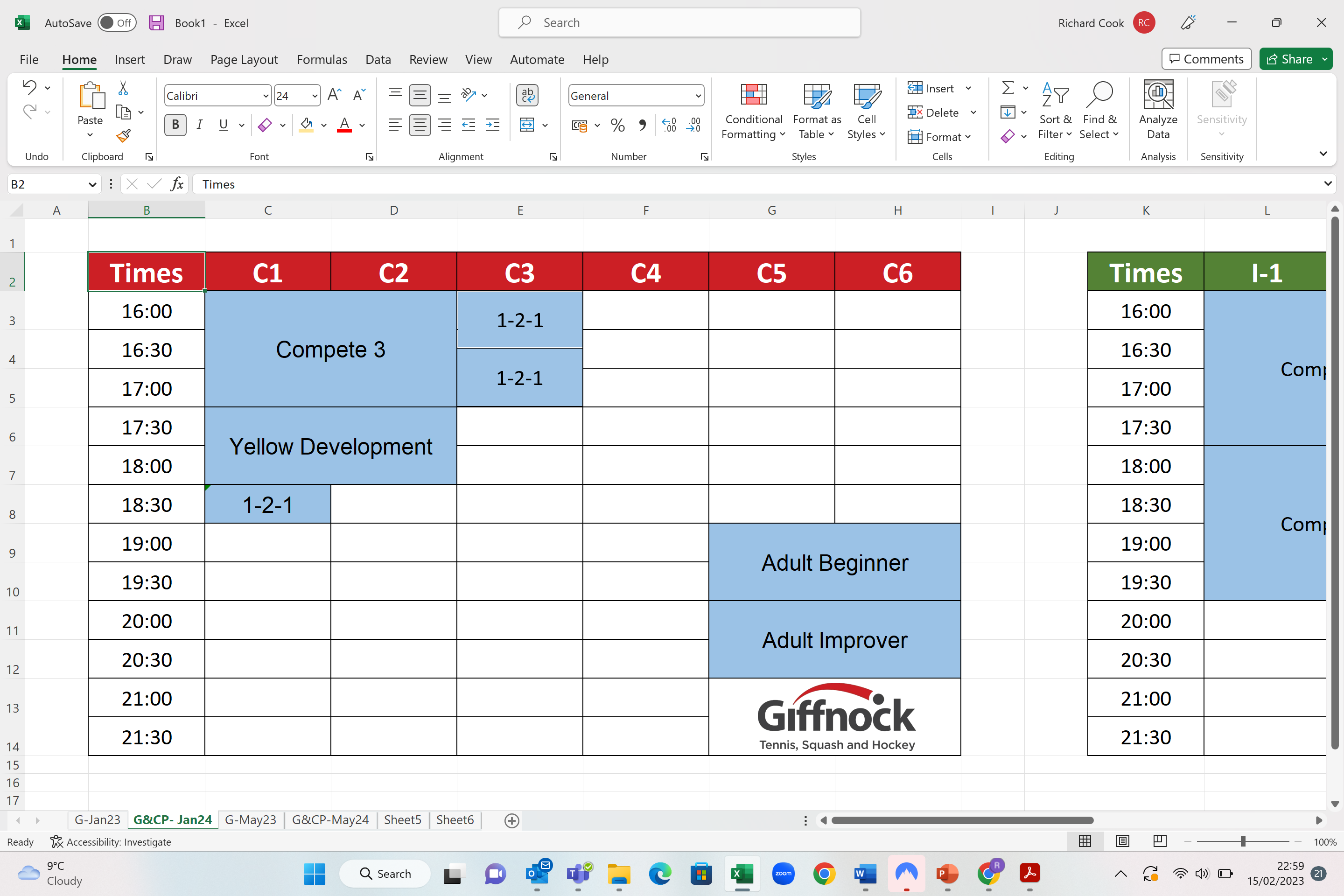 Example EveningMonday NightJanuary 2024Cowan Park Courts
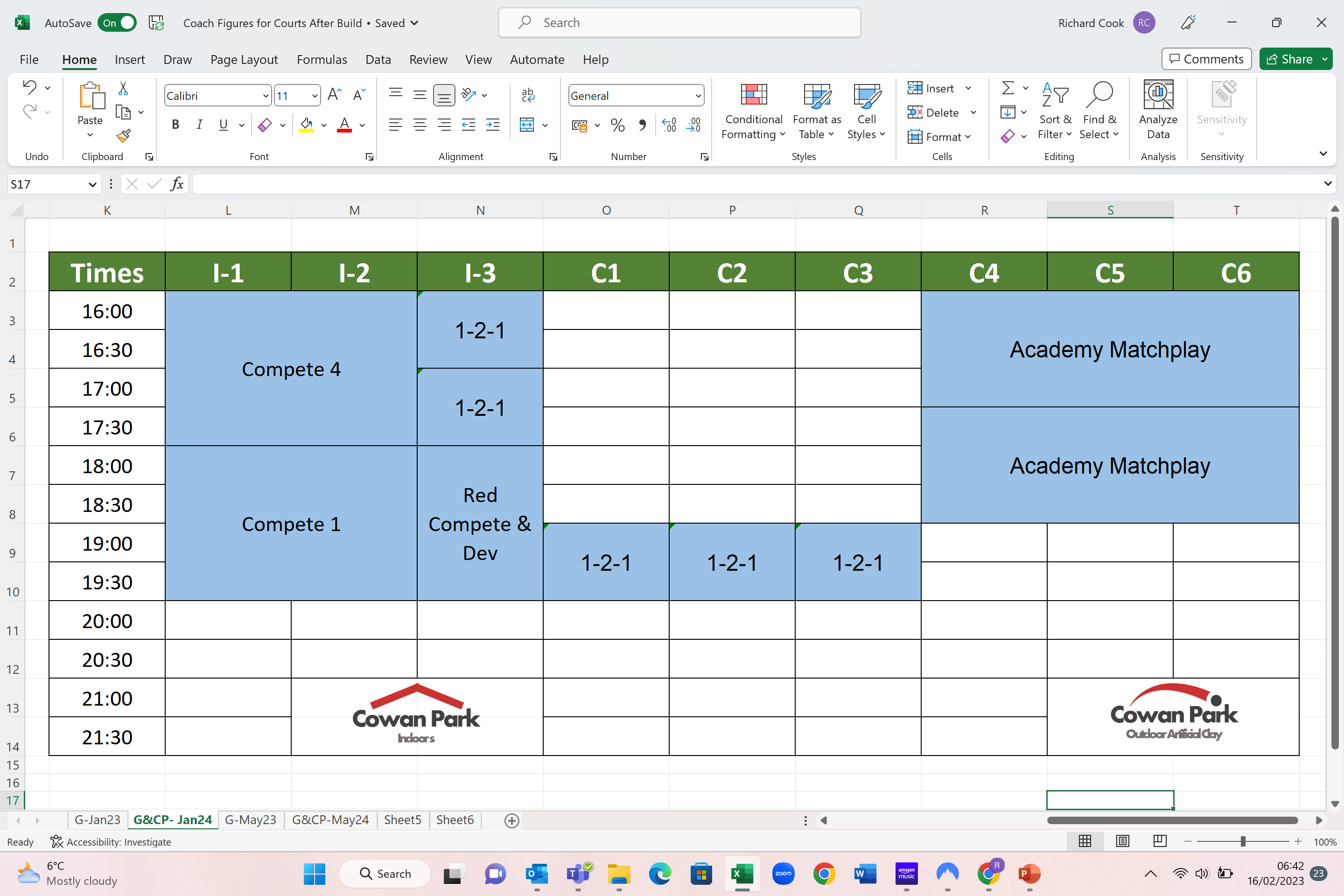 Free Capacity (4-10pm)
24hrs
(24hrs)
6hrs
(6hrs)
25hrs
(11hrs)
January 
Monday 
Night
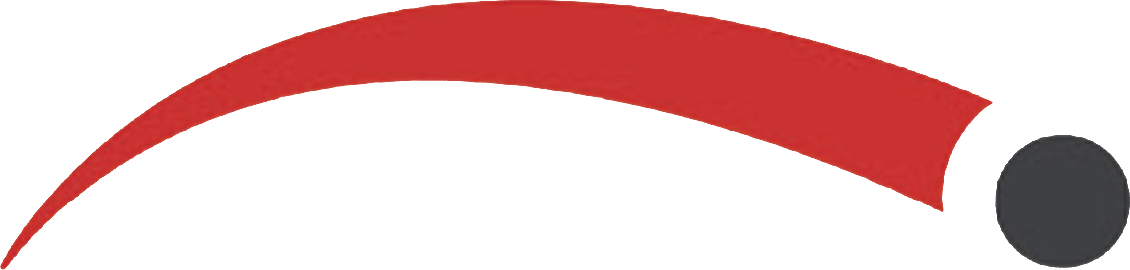 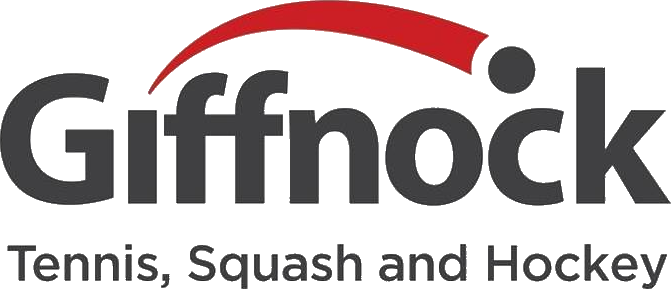 Cowan Park
Outdoor Artificial Clay
Cowan Park
Indoor s
307% 
greater court availability
What That Could Mean to Members?

Capacity To Enter One or Two Monday Night 
Winter League Teams
Up to 12 members per week could play winter league

Individual Lessons Get Full Courts

8 & Under Winter Sessions on Indoor Courts
Improves retention as young beginners struggle most with weather

Six Indoor Court Evening Hours For Member Booking
36 Members could play indoor doubles when weather is worst
Example EveningFriday NightJune 2023Giffnock Courts
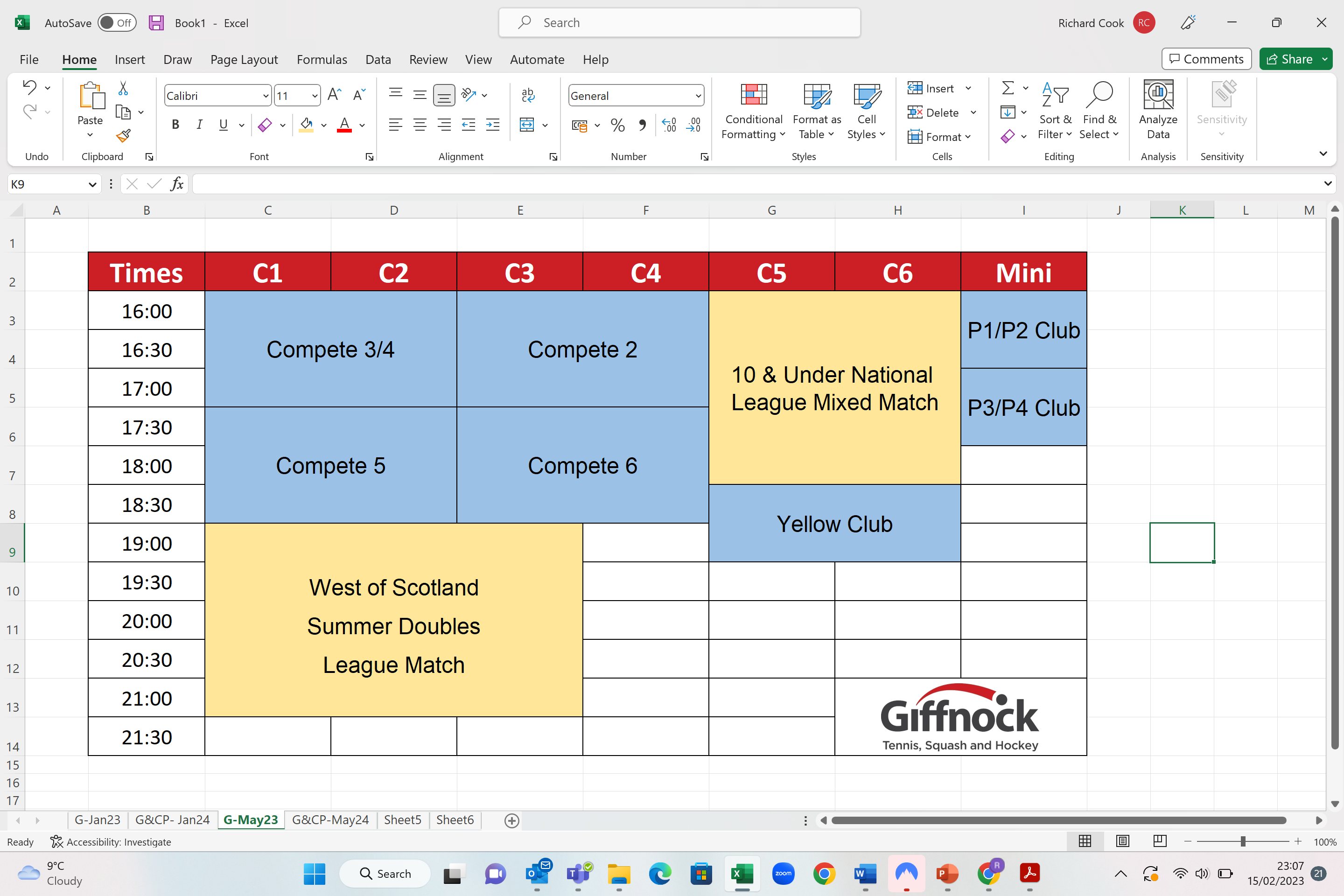 Example EveningFriday NightJune 2024Giffnock Courts
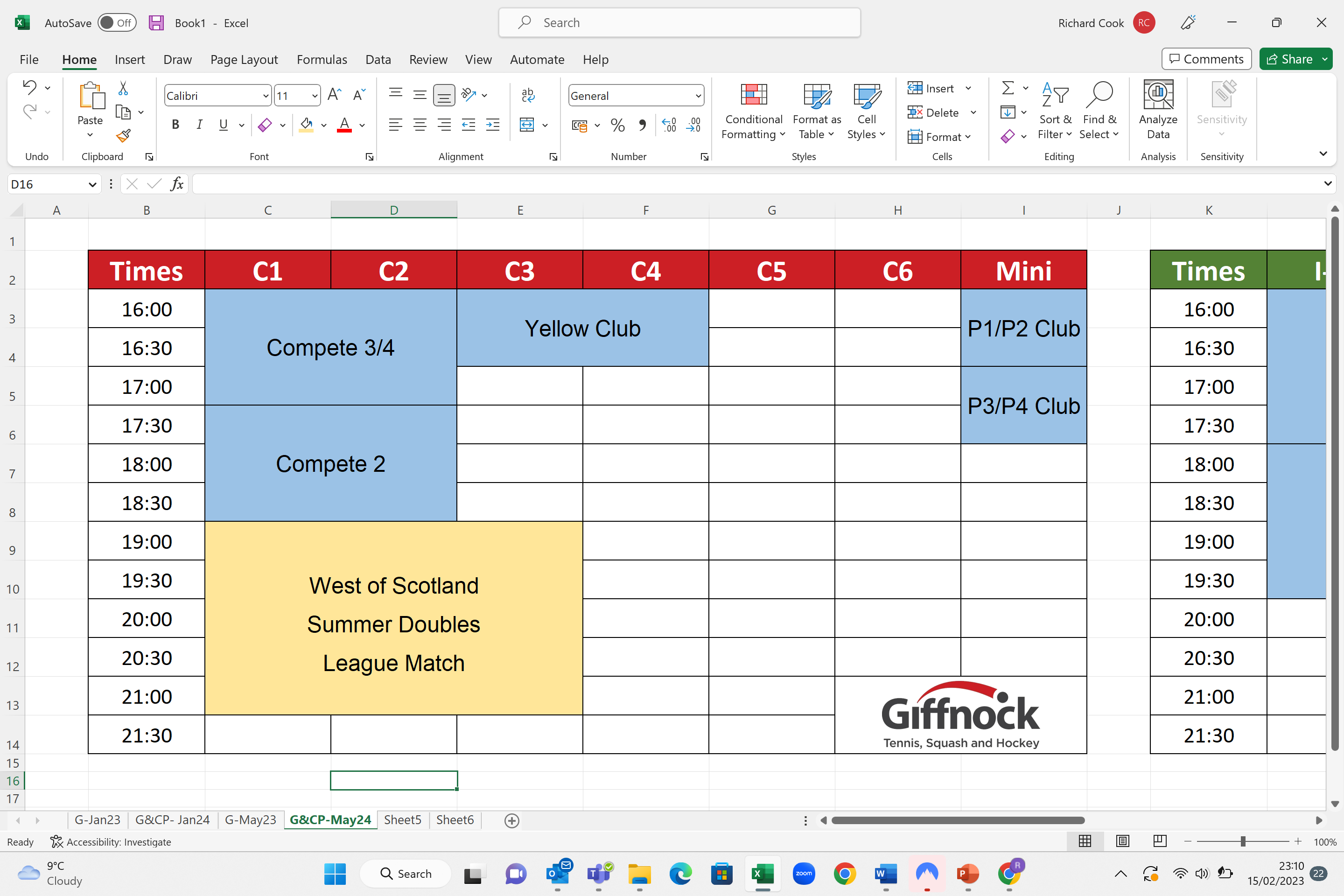 Example EveningFriday NightJune 2024Cowan Park Courts
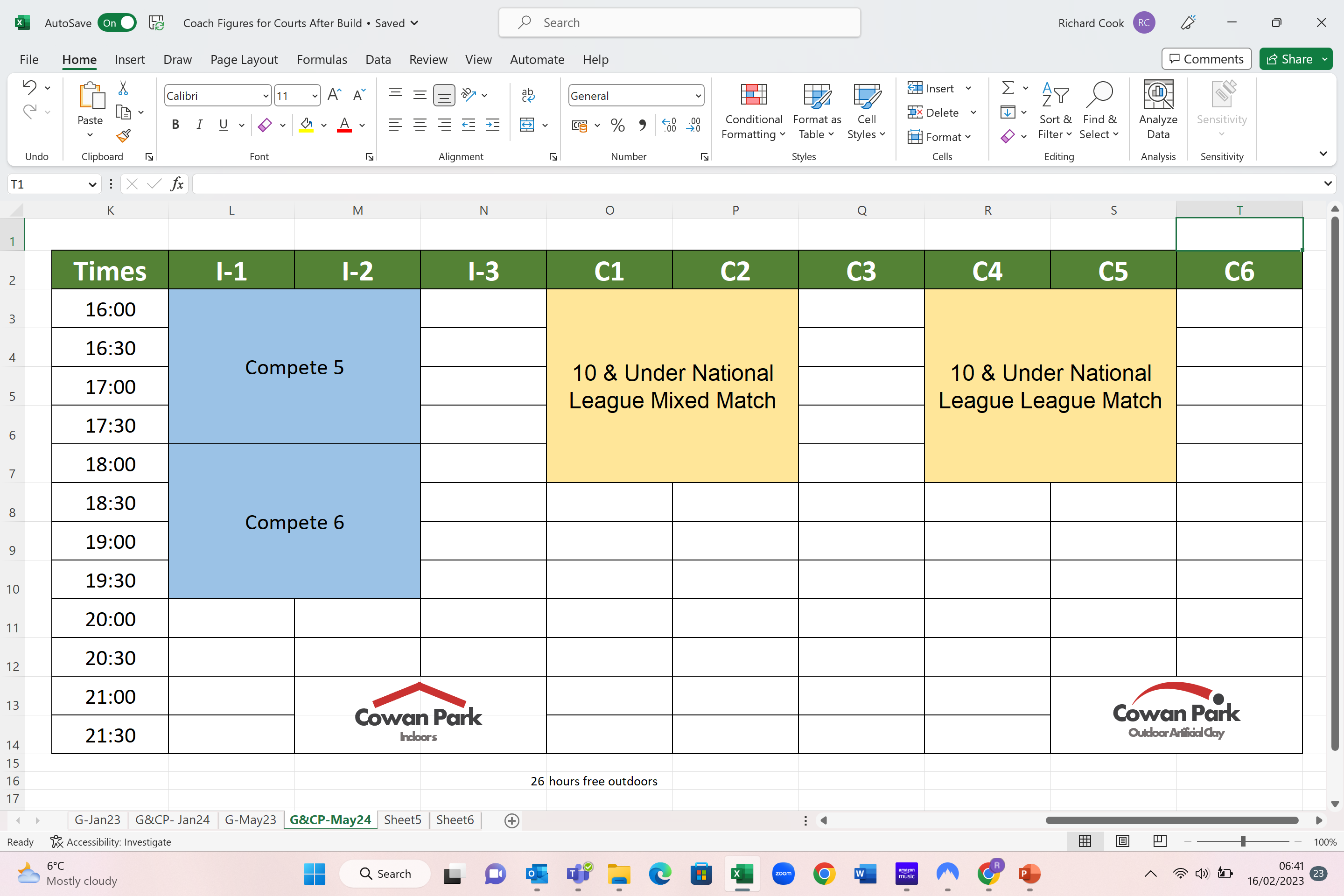 Free Capacity (4-10pm)
June 
Friday
Night
26hrs
(26hrs)
10hrs
(10hrs)
24.5hrs
(11hrs)
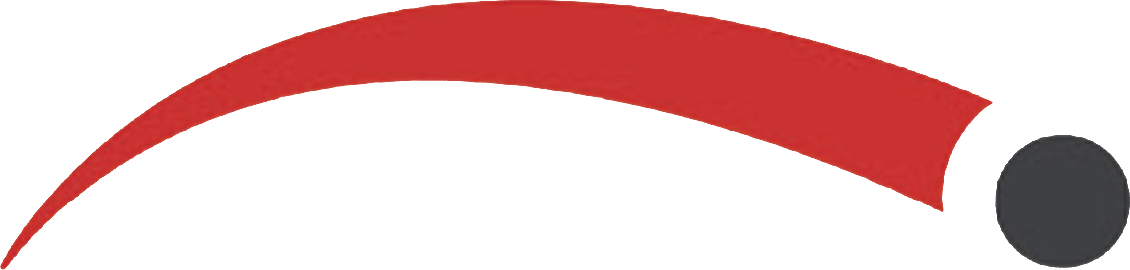 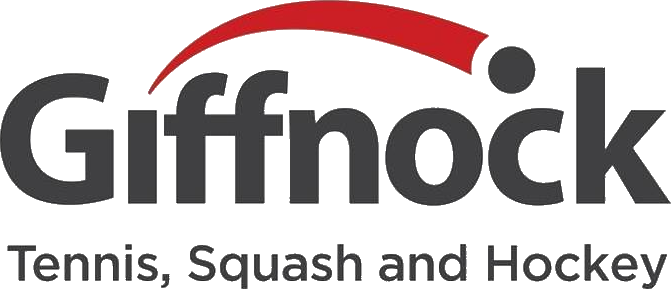 Cowan Park
Outdoor Artificial Clay
Cowan Park
Indoor s
348% 
greater court availability
What That Could Mean to Members?

Removes Pressure Created by West League Matches 
Massive increase in available courts

Team Training Could Continue During Summer Season
Currently there are no practices in season – players cant practice in season

Ability to Enter Girls Teams in Addition to Mixed Team
Provide equal team opportunity to both boys and girls to play for Giffnock

Box Leagues & Social Events
Extend our internal competitive offering to members beyond our team players